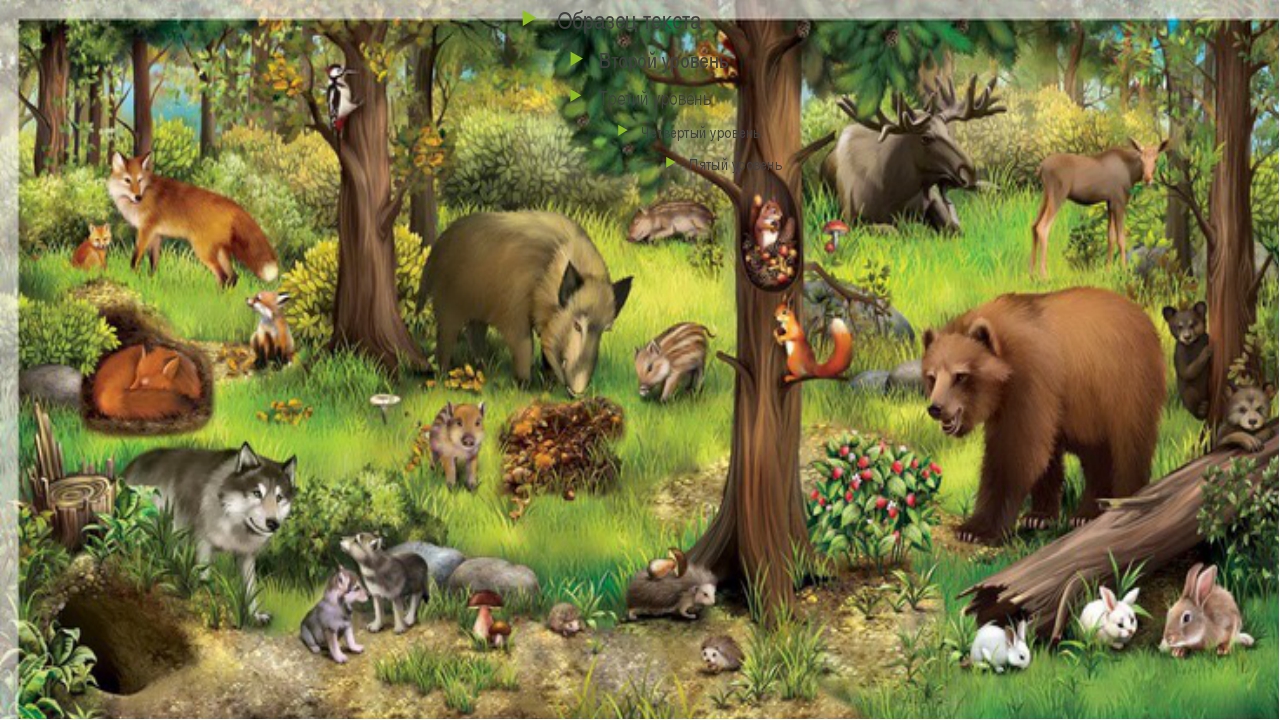 ДИКИЕ ЖИВОТНЫЕ
ДИКИЕ ЖИВОТНЫЕ
Воспитатель Курагинского детского сада № 15 Калюга А.С.
Загадка
Летом сер, зимою бел,По характеру несмел.По полянкам скачет ловко,Любит сочную морковку. (Заяц)
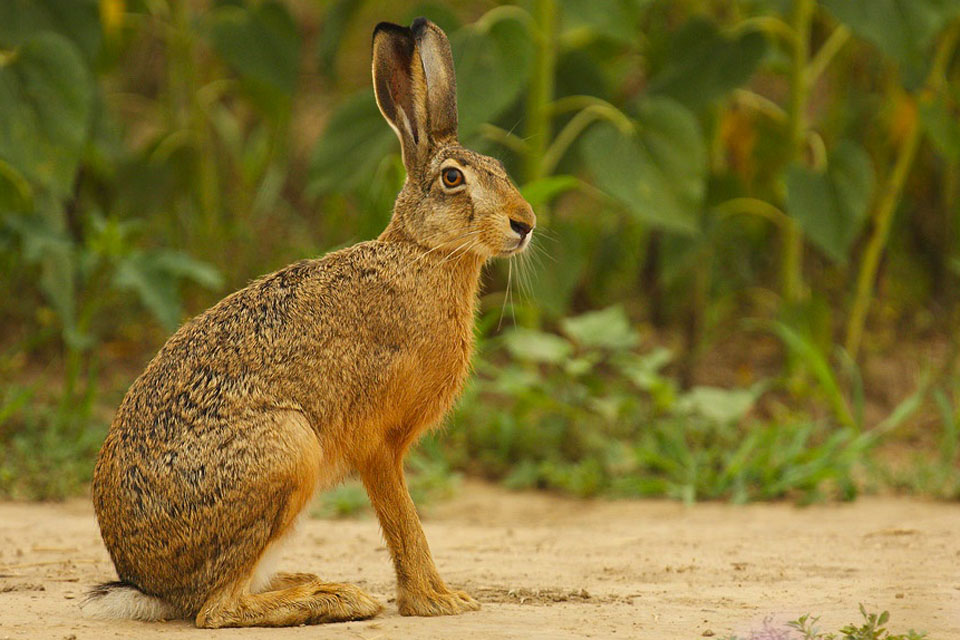 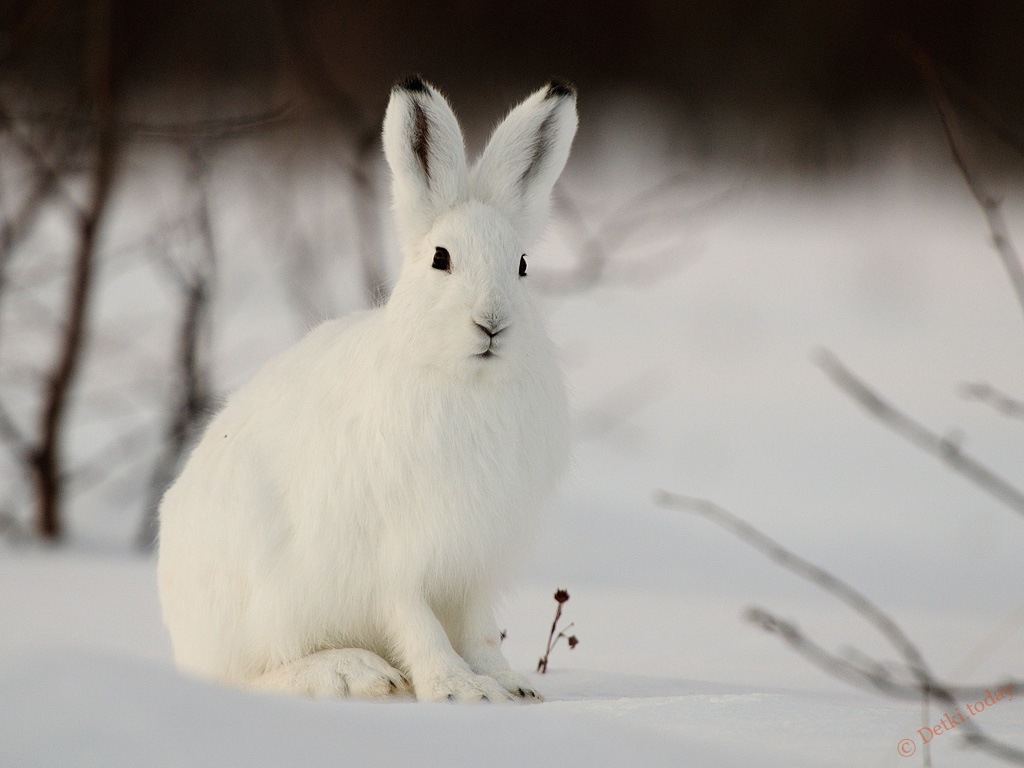 Загадка
У меня роскошный хвост,А характер мой непрост -Я коварна и хитра.Глубоко моя нора. (Лиса)
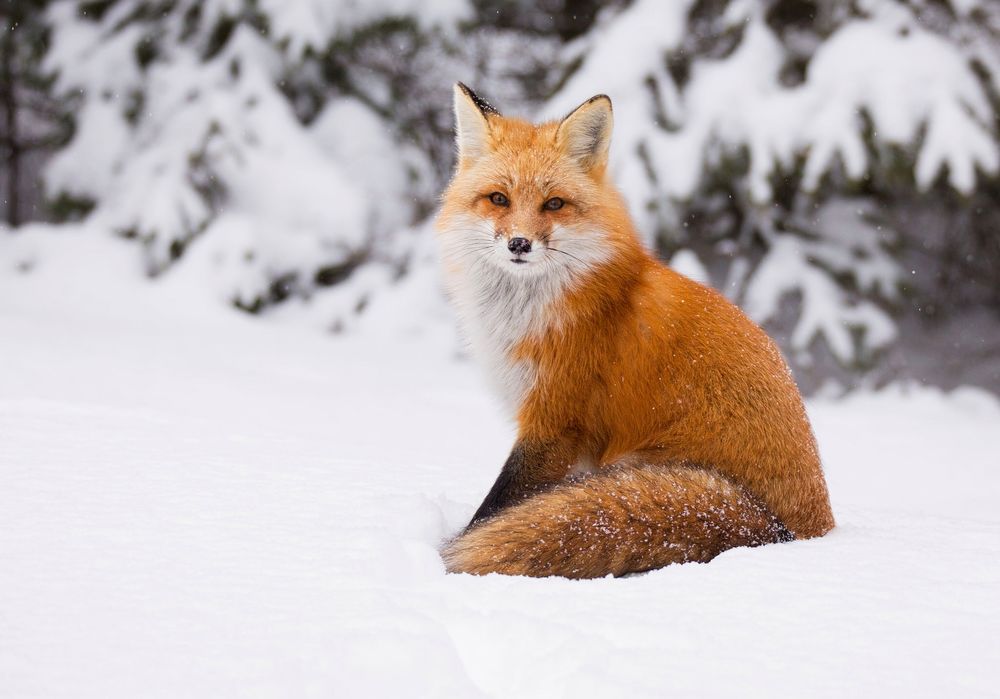 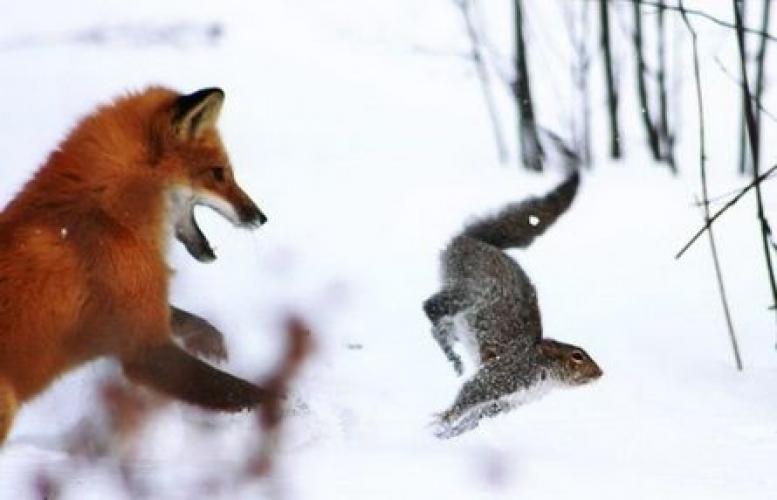 Загадка
Он в лесу дремучем рос,
Серой шерстью весь оброс.
В зайцах вкусных знает толк
Злой голодный серый…
(Волк)
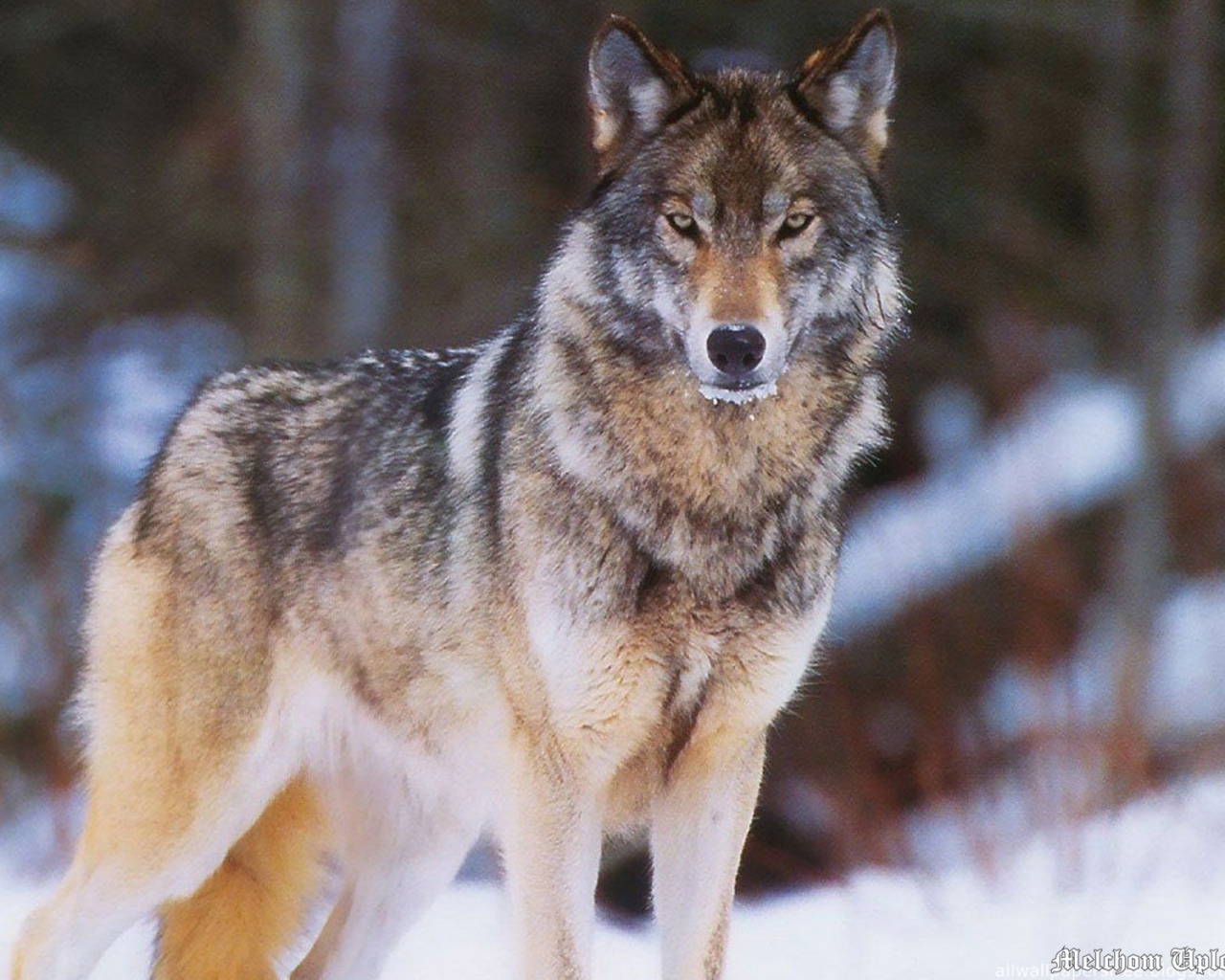 Загадка
Я оранжевый зверек,Шубка тёплая, как грелка,Хвостик мягкий, как пушок,Я — старательная …(Белка)
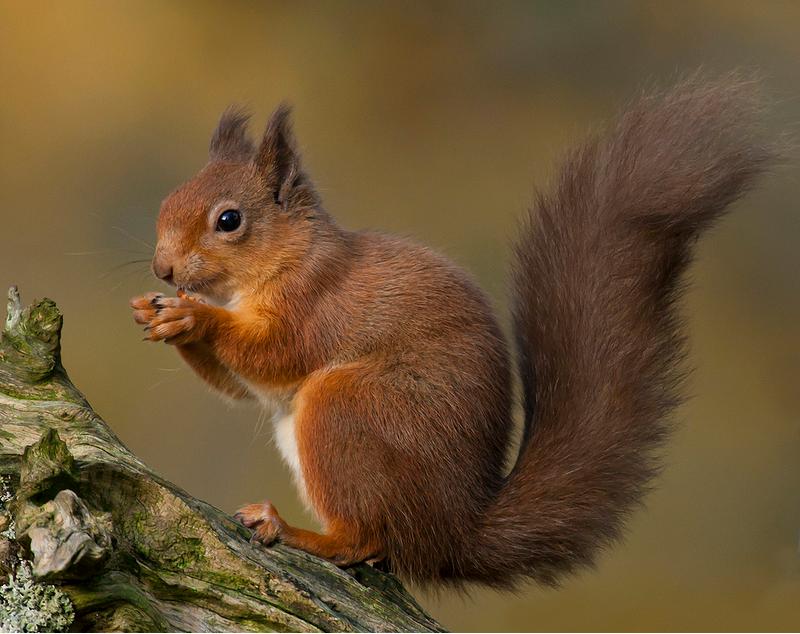 Загадка
Летом ходит без дорогиВозле сосен и берёз,А зимой он спит в берлоге,От мороза прячет нос.(Медведь)
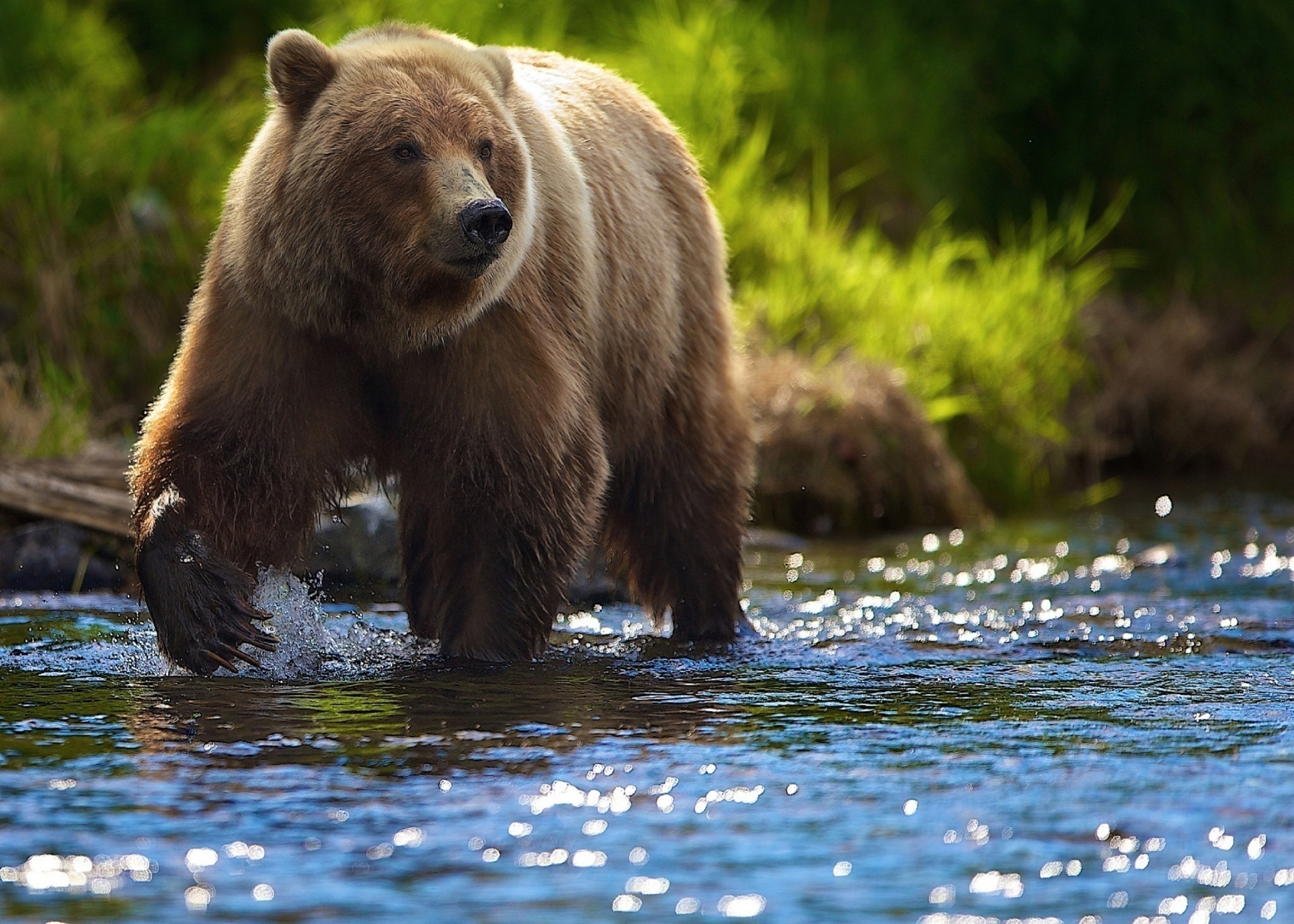 Загадка
Он в лесу живет один,
Большой рогатый господин,
Ходит в поисках еды,
Предложи ему коры!
(Лось)
Загадка
Кто как кот, но ростом выше?
И хвоста почти что нет.
На ветвях, а не на крыше
Оставляет он свой след.
Ты ему не скажешь брысь!
Потому что это …
(Рысь)
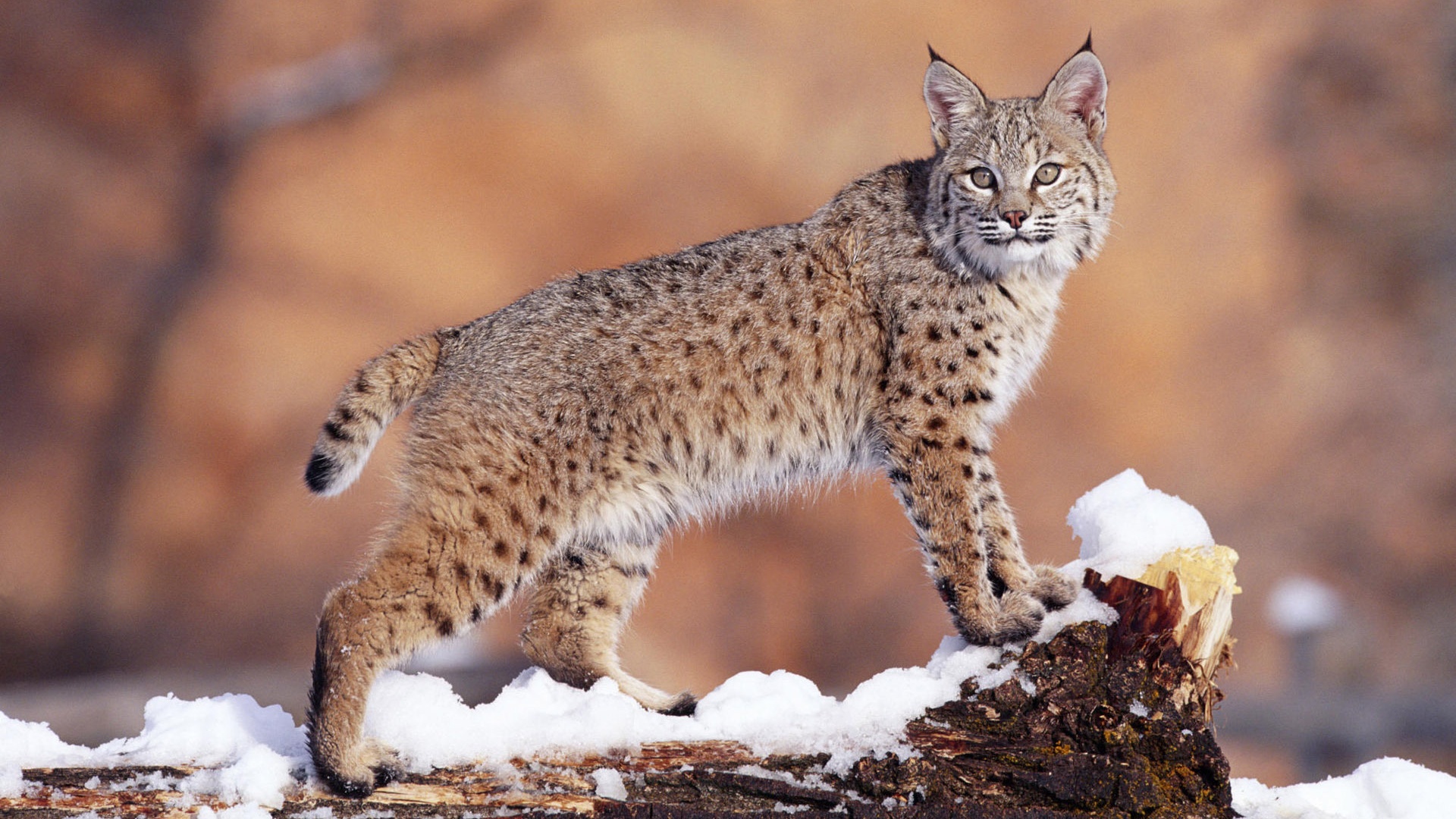 Загадка
Этот зверь с двумя клыками,С очень мощными ногамиИ с лепешкой на носу.Роет землю он в лесу.(Кабан)
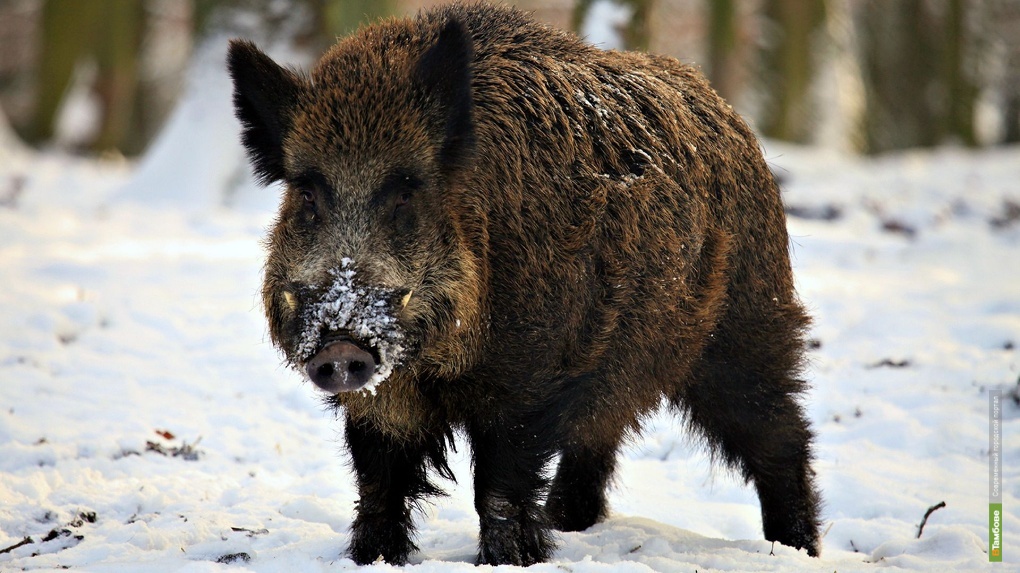 Загадка
Лежала под елкамиПодушечка с иголками.Лежала, лежалаДа побежала.(Еж)
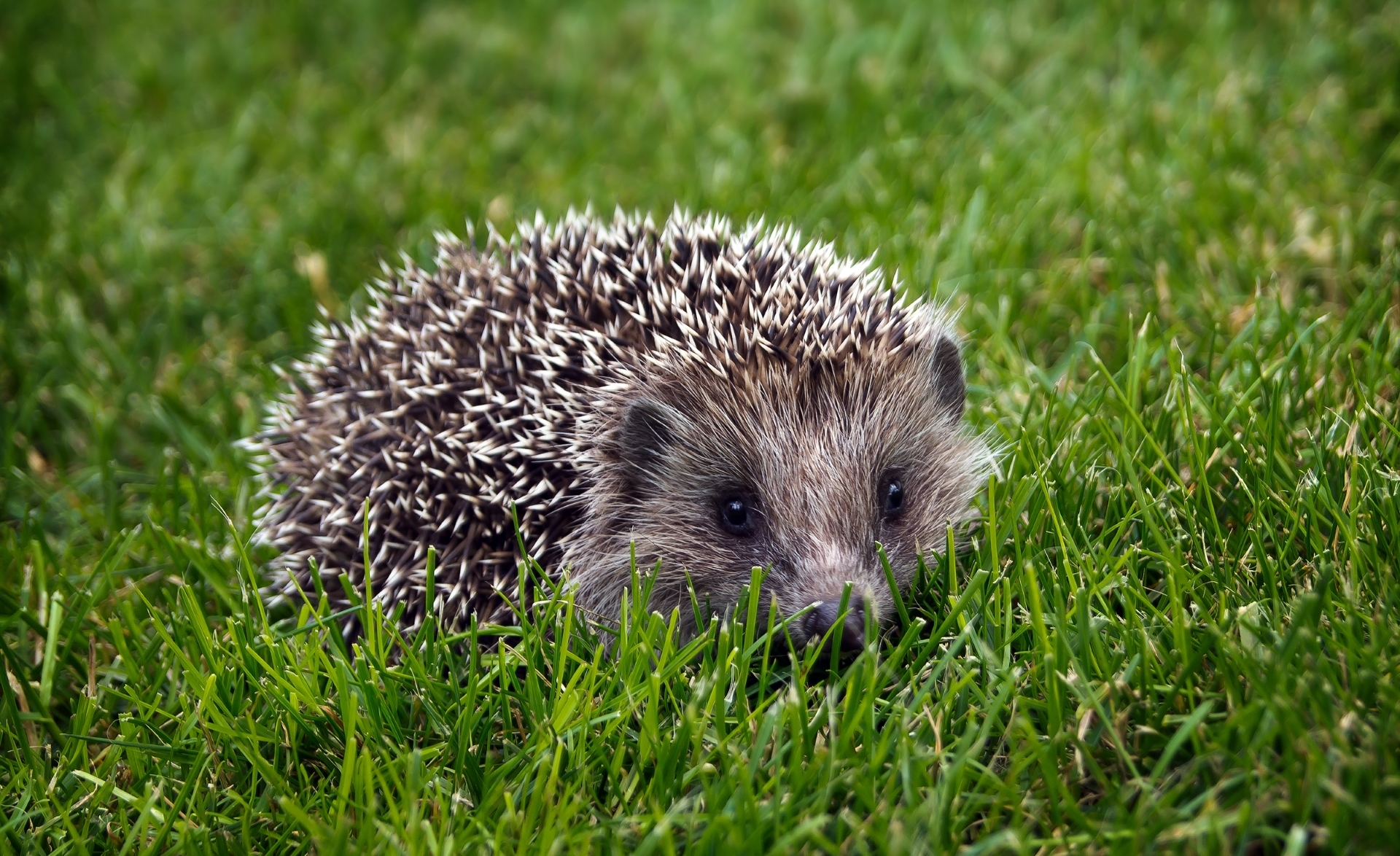 Загадка
Бык в лесу живёт лохматый
Рогом  острым чешет дуб.
Головастый, бородатый
Сильный, быстроногий…(Зубр)
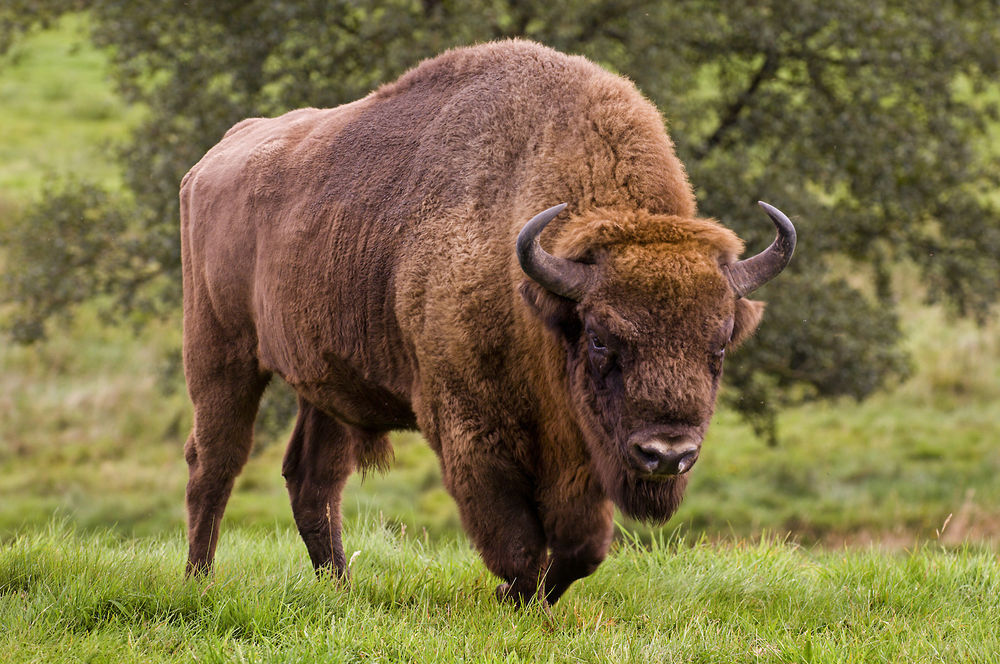 Загадка
Симпатичен, сер, усат,Хвост — шлагбаум полосат.Пищу грязной не грызёт —Моет всё в воде…(Енот)
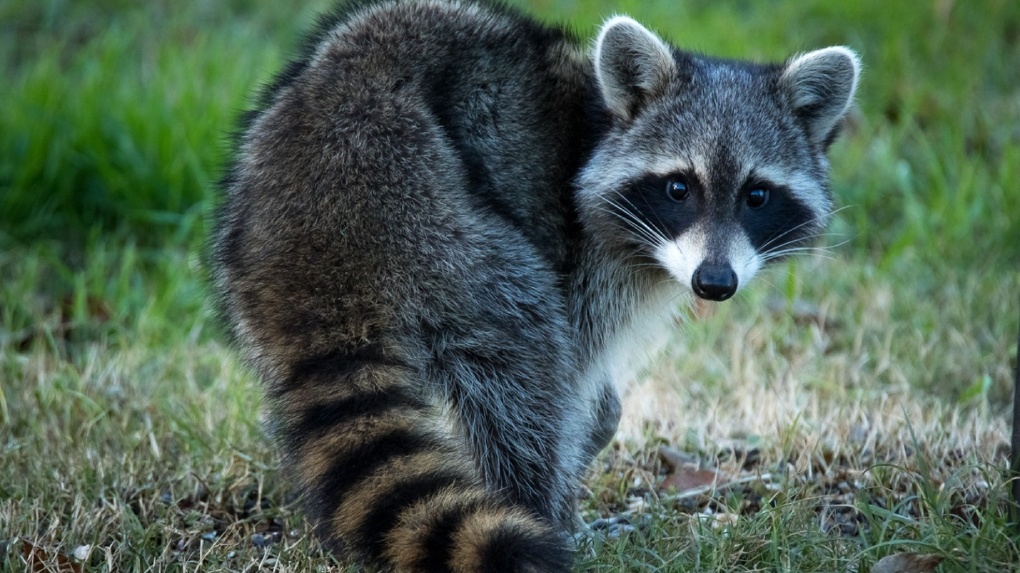 Загадка
Живет в норке,
Грызет корки.
Короткие ножки.
Боится кошки.
(Мышь)
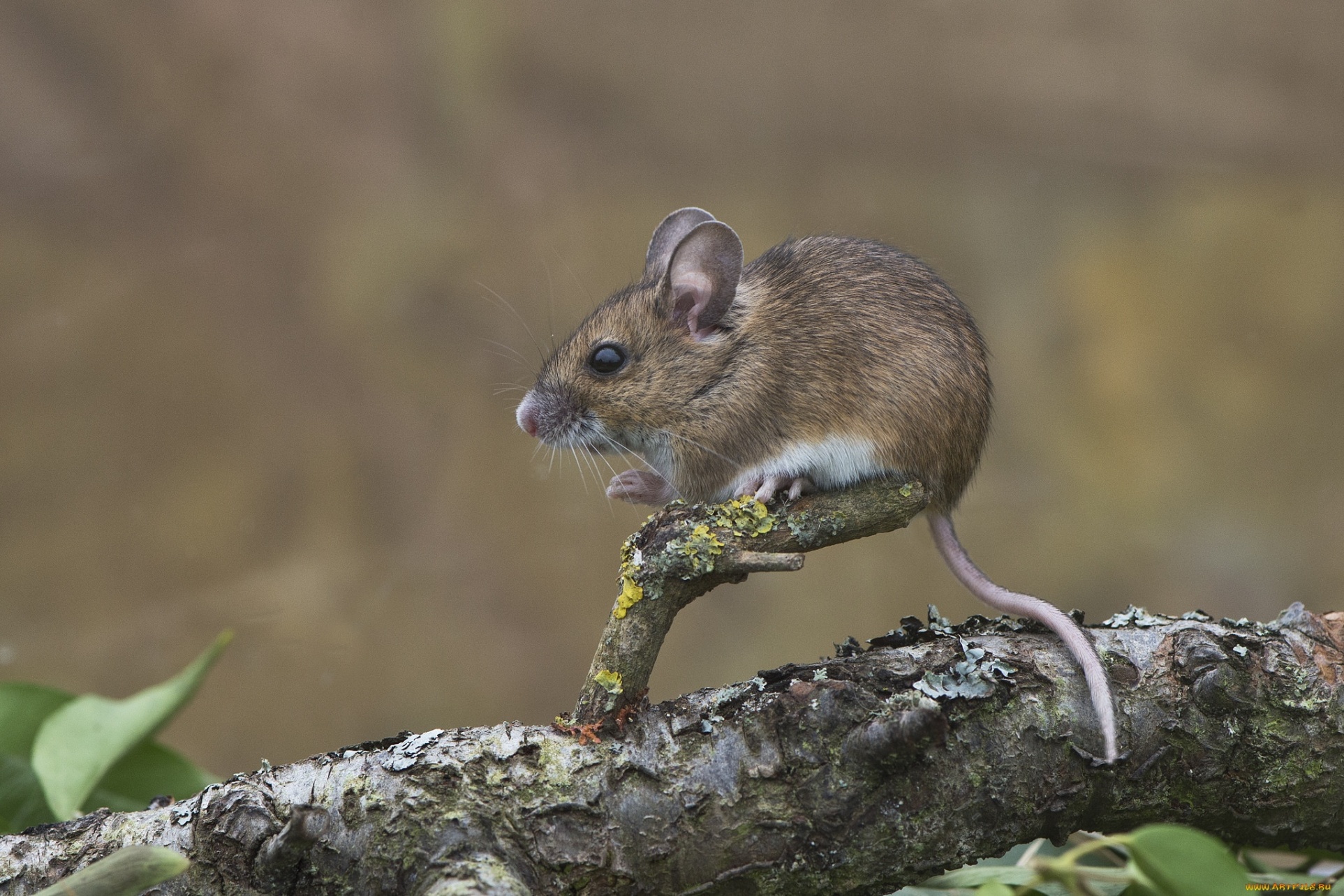 Кого не стало?
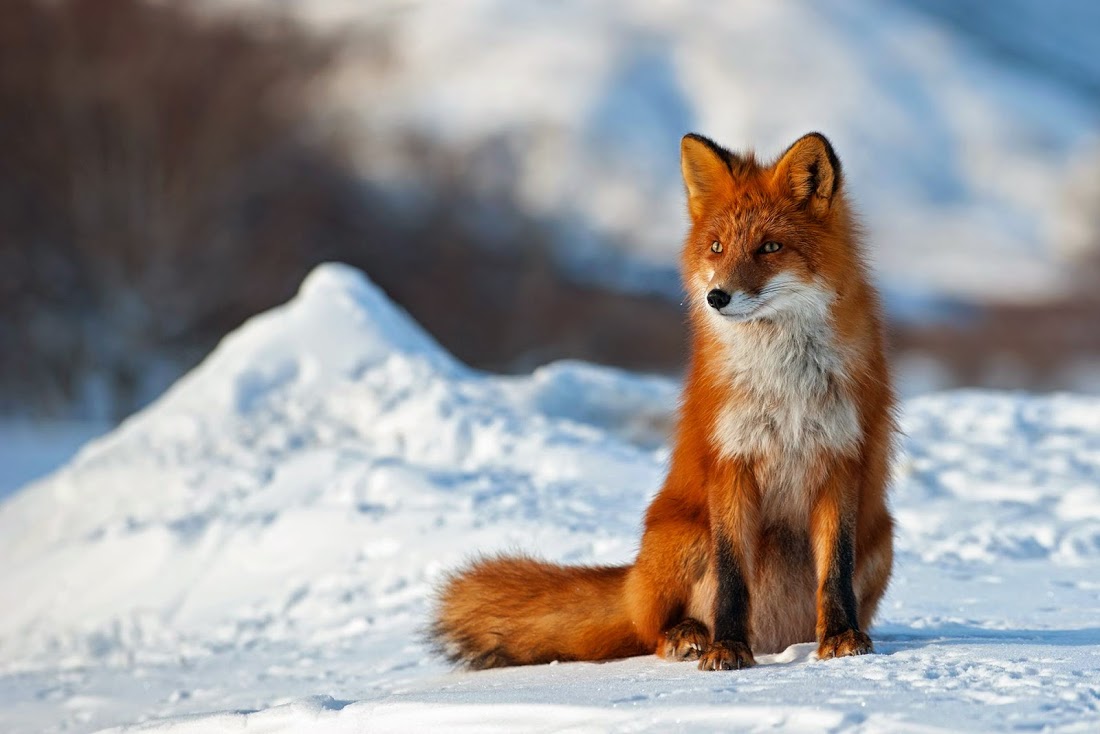 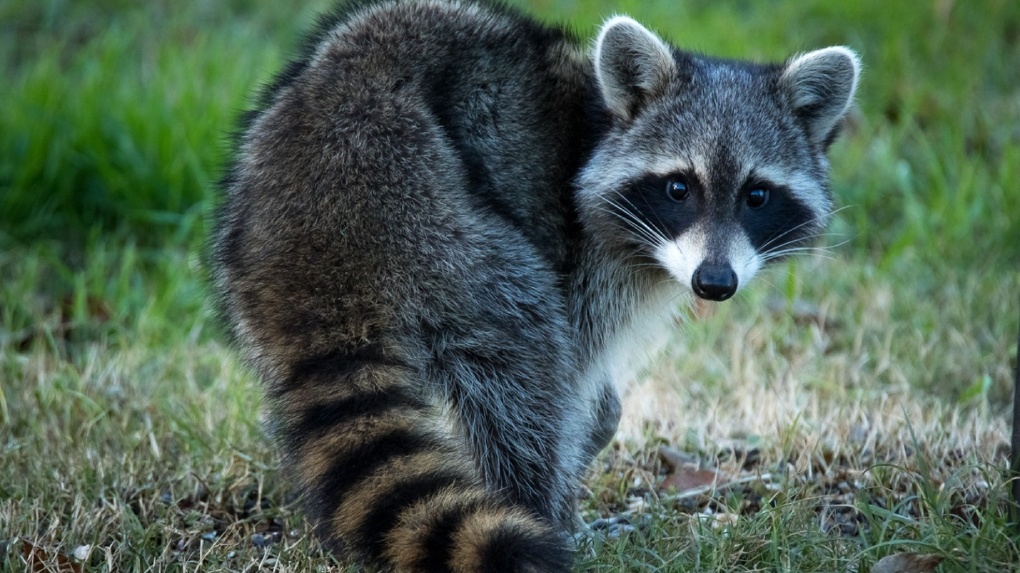 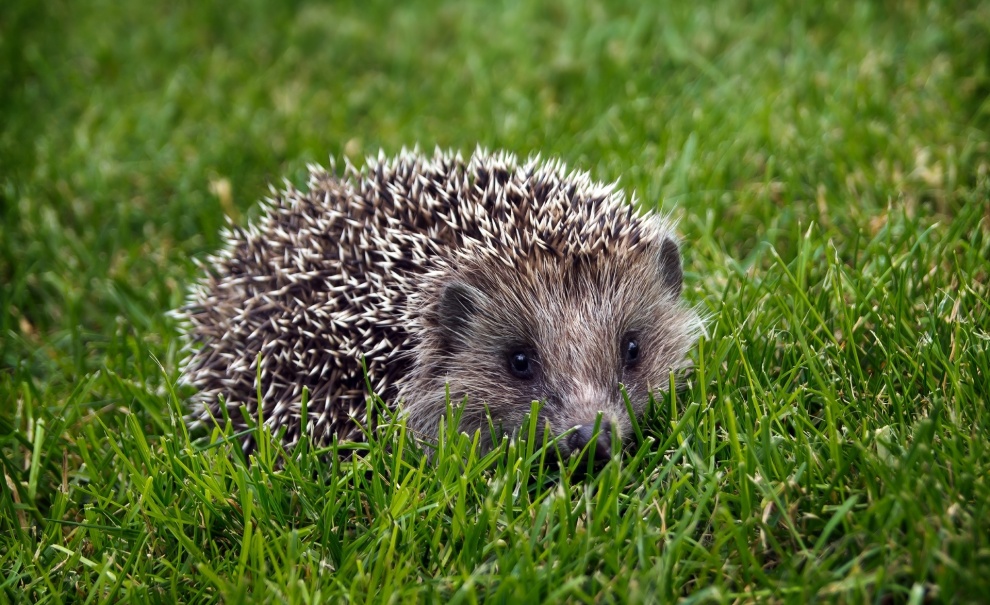 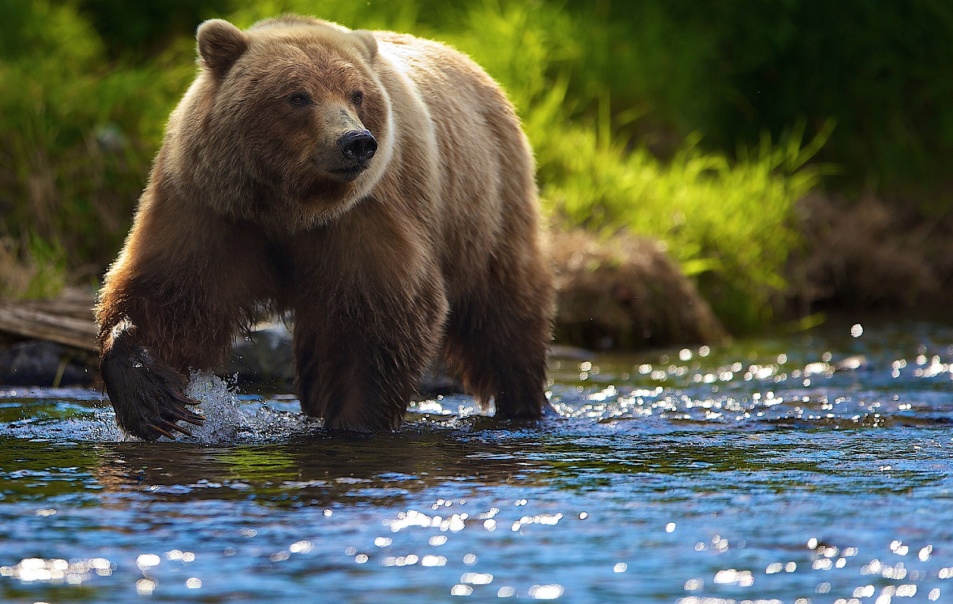 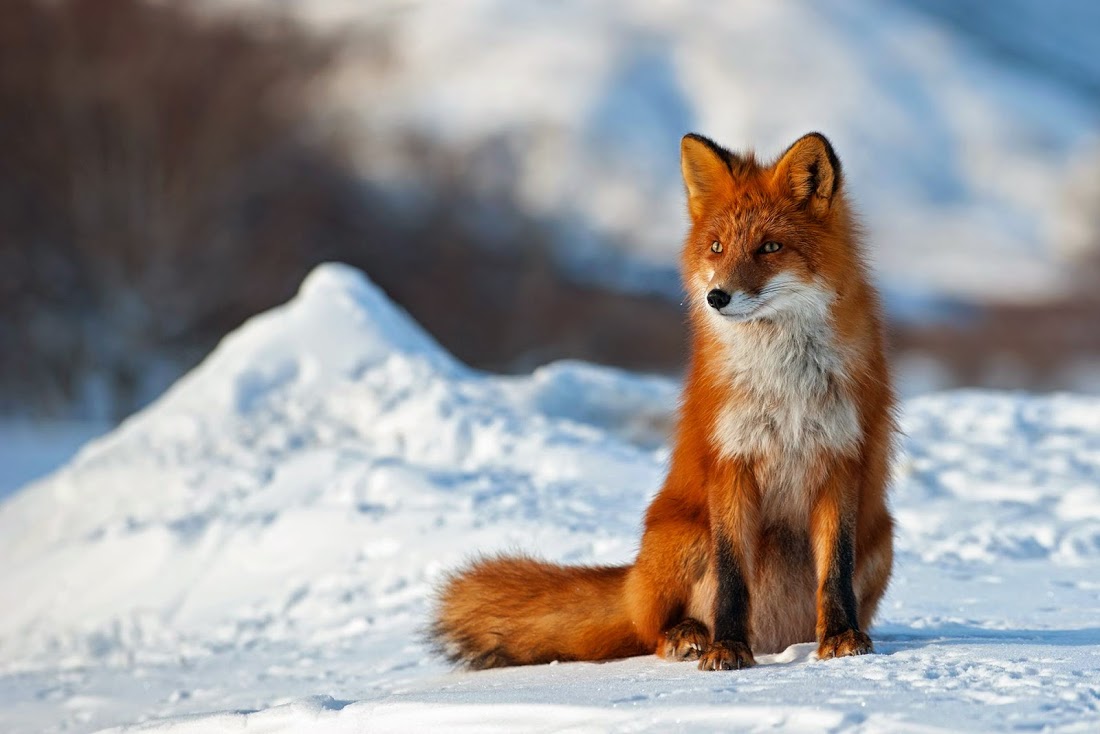 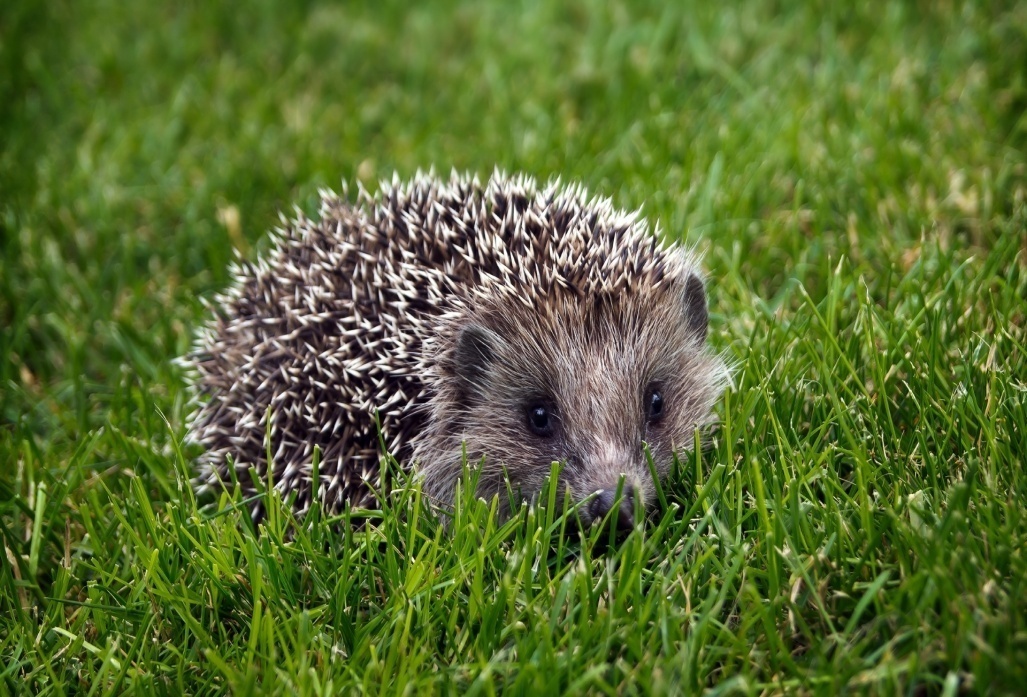 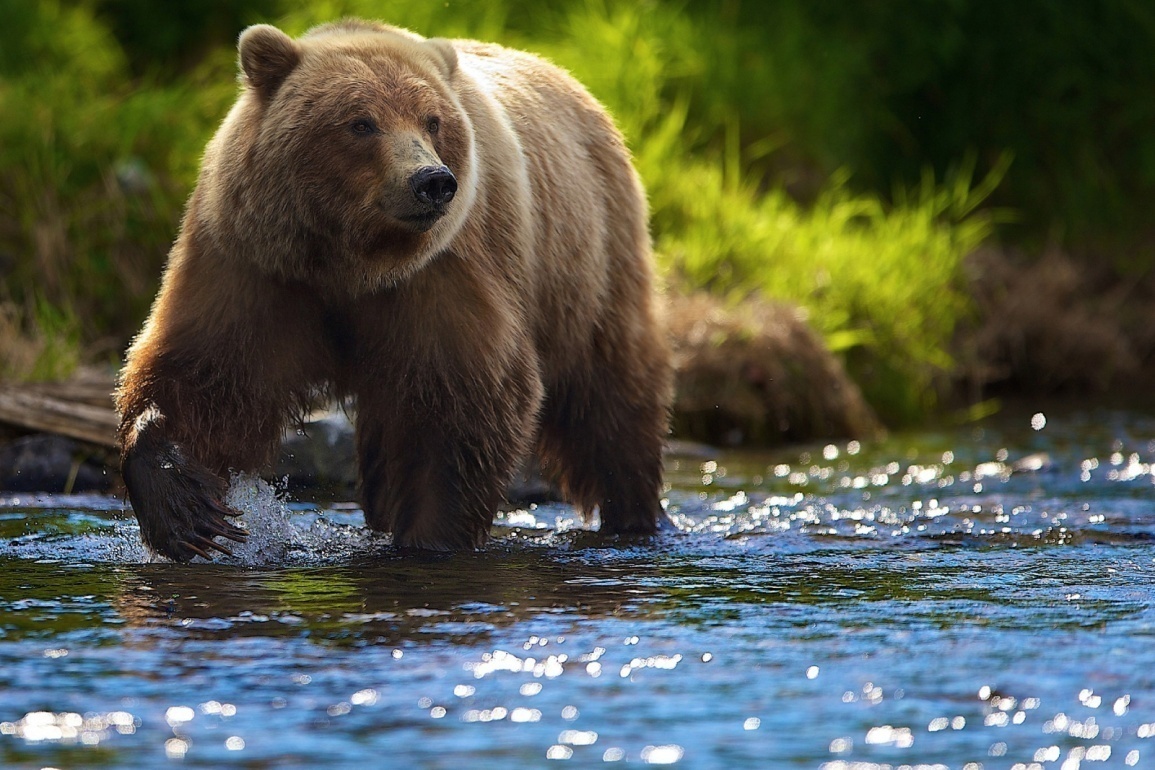 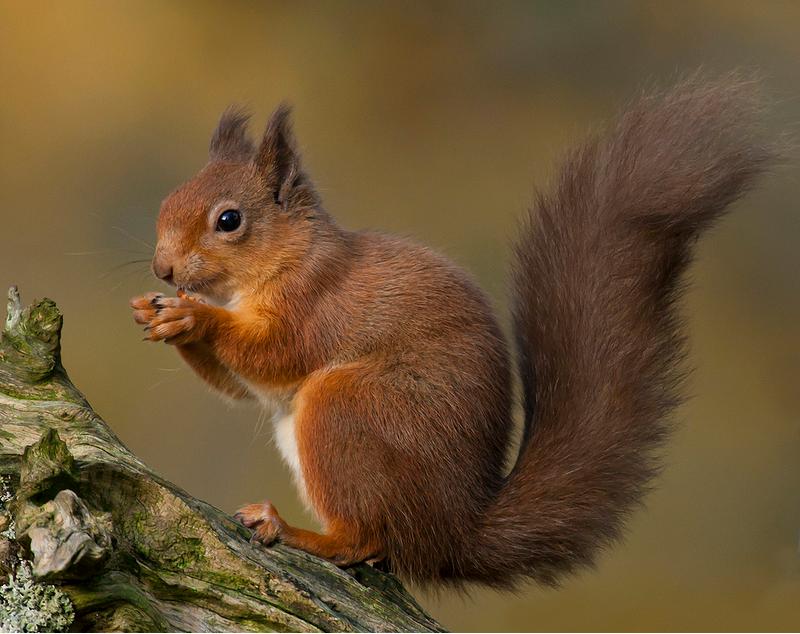 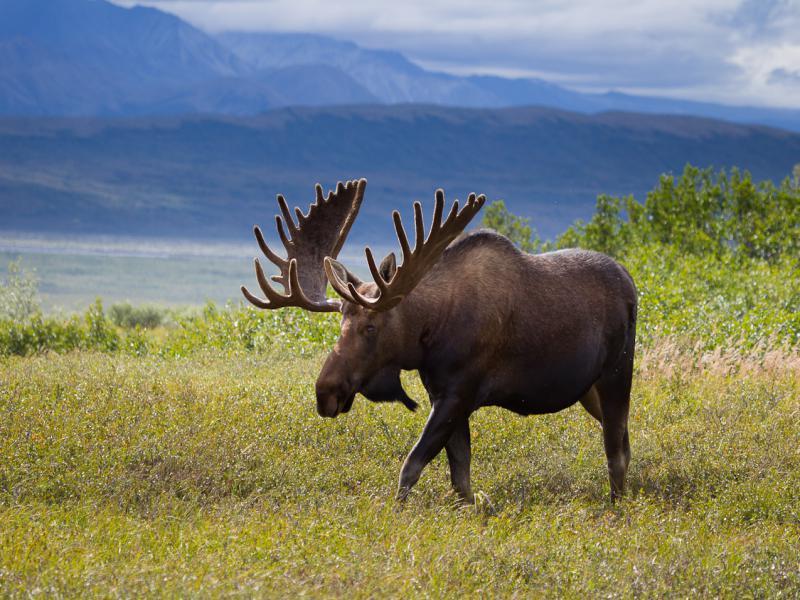 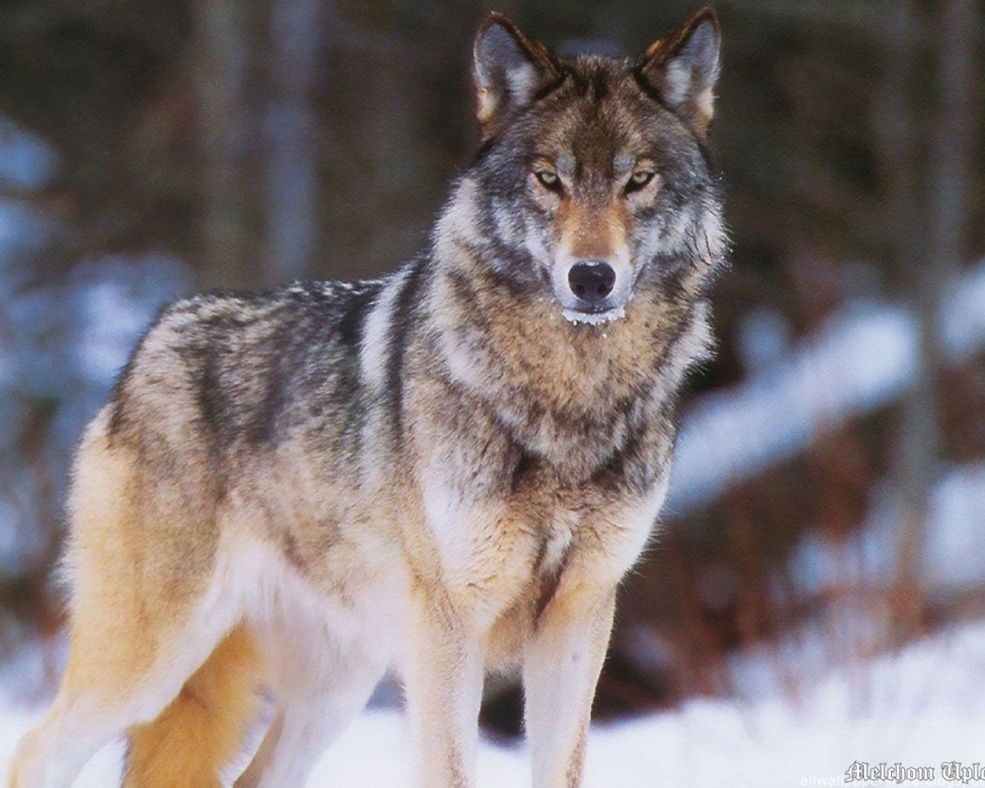 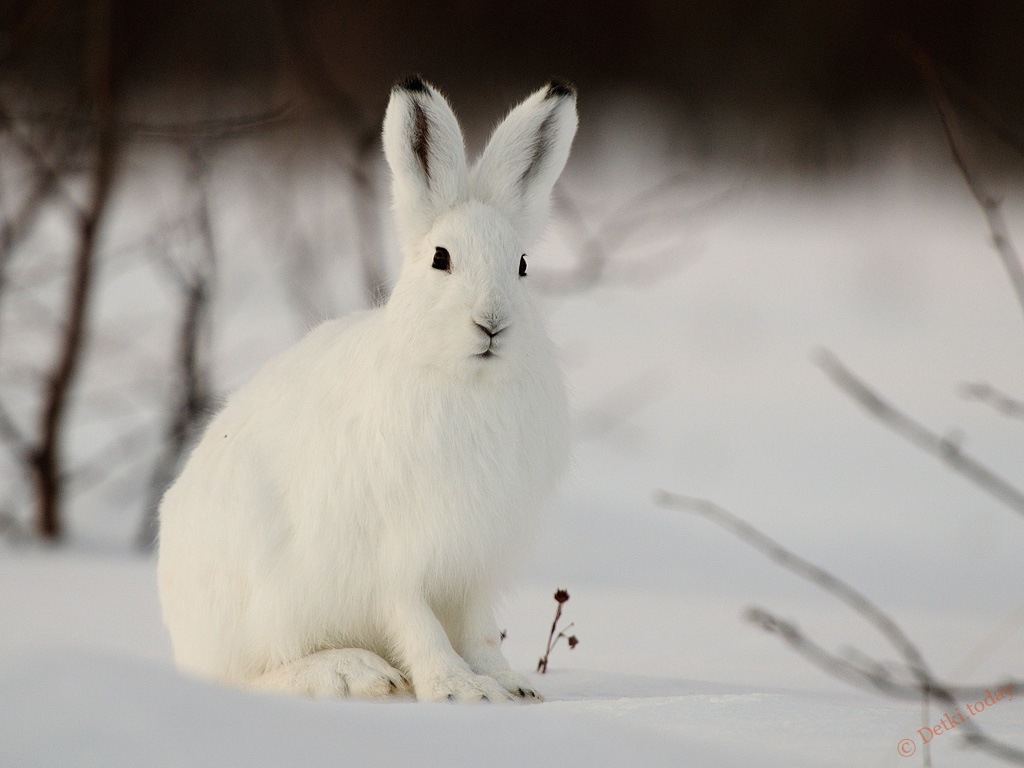 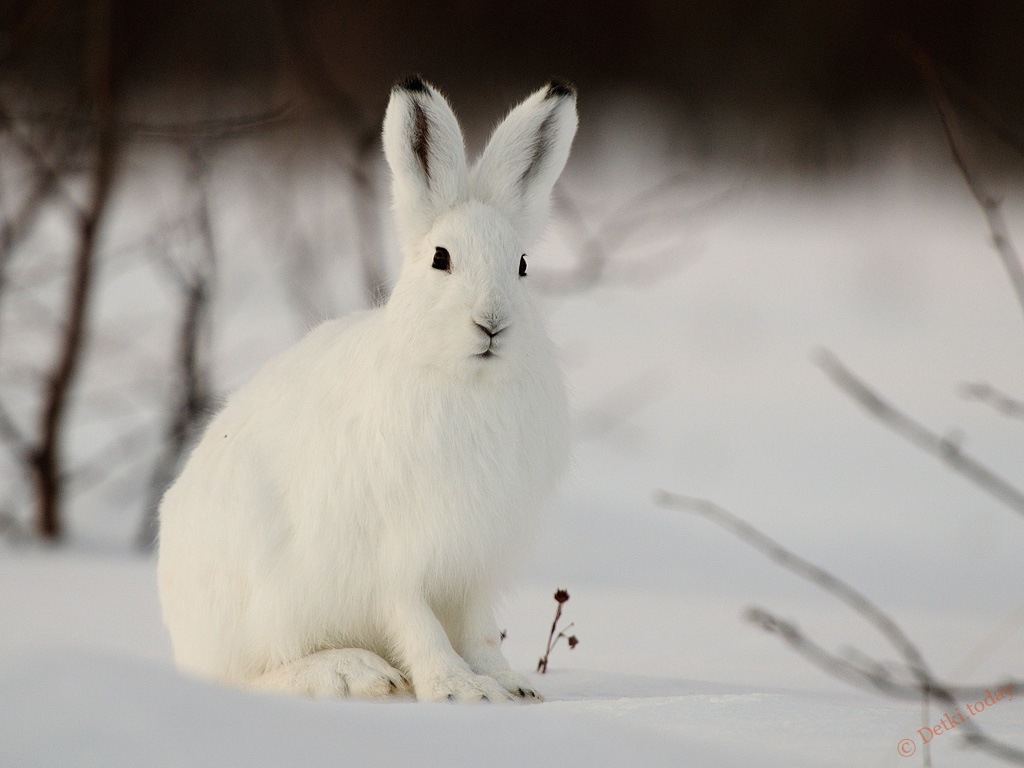 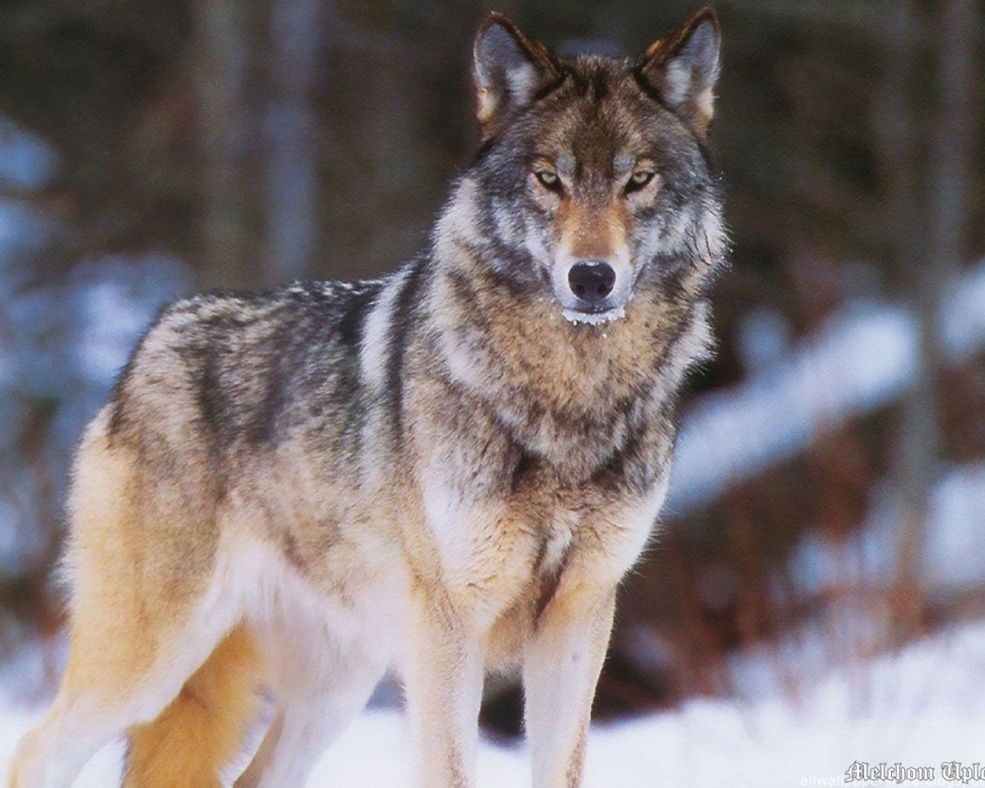 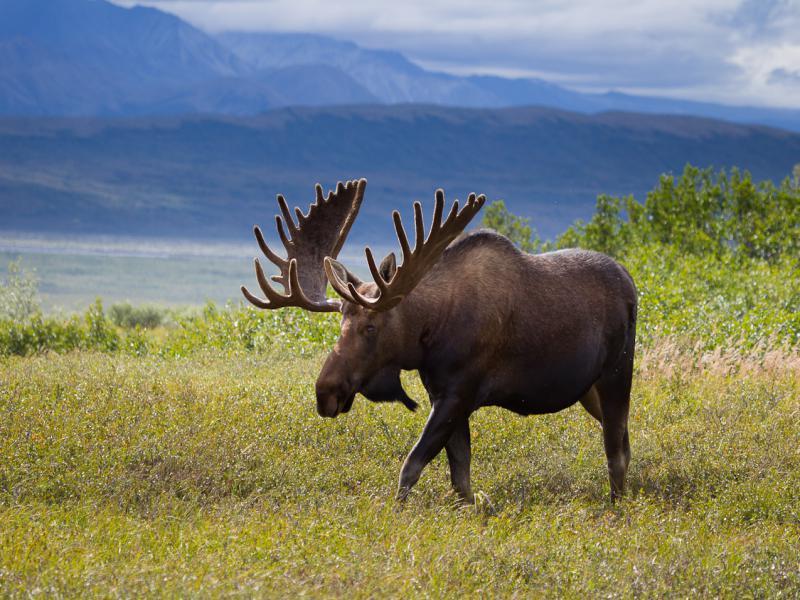 Что лишнее?
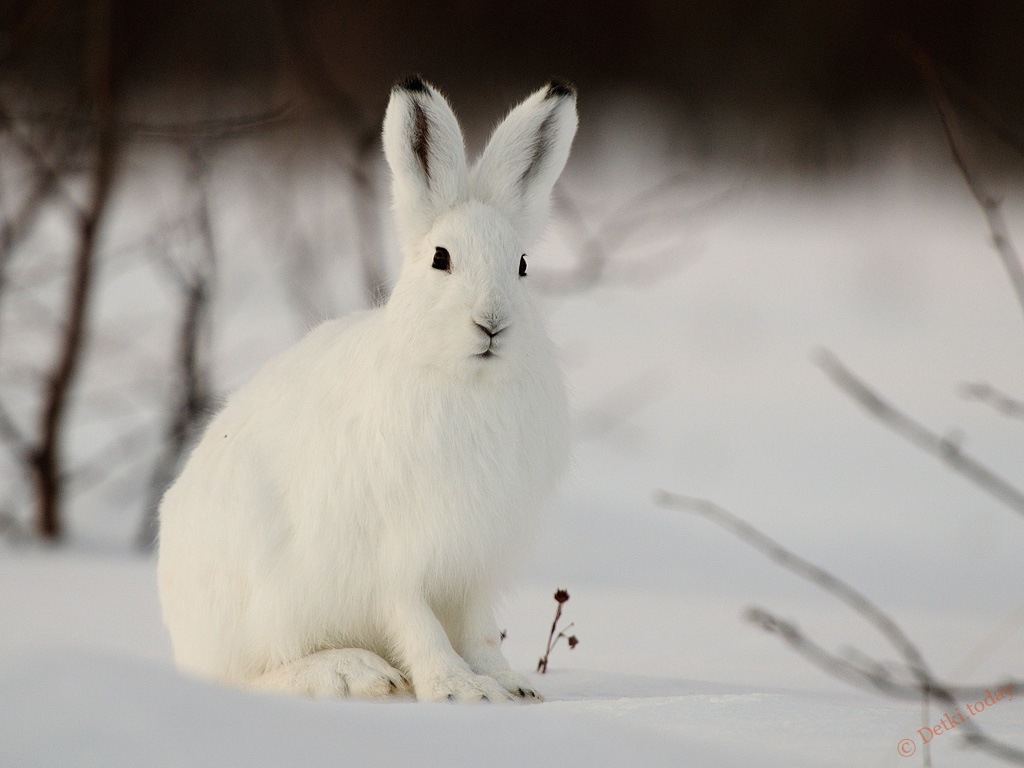 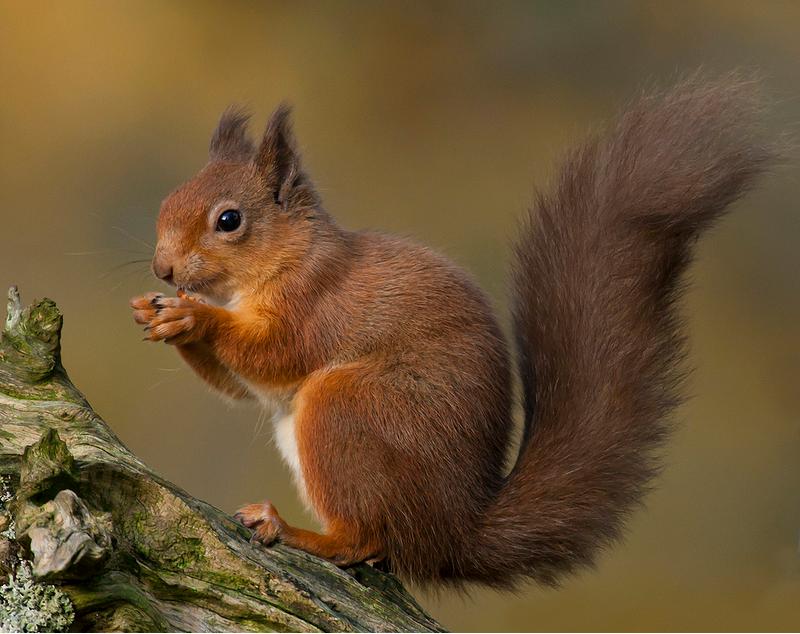 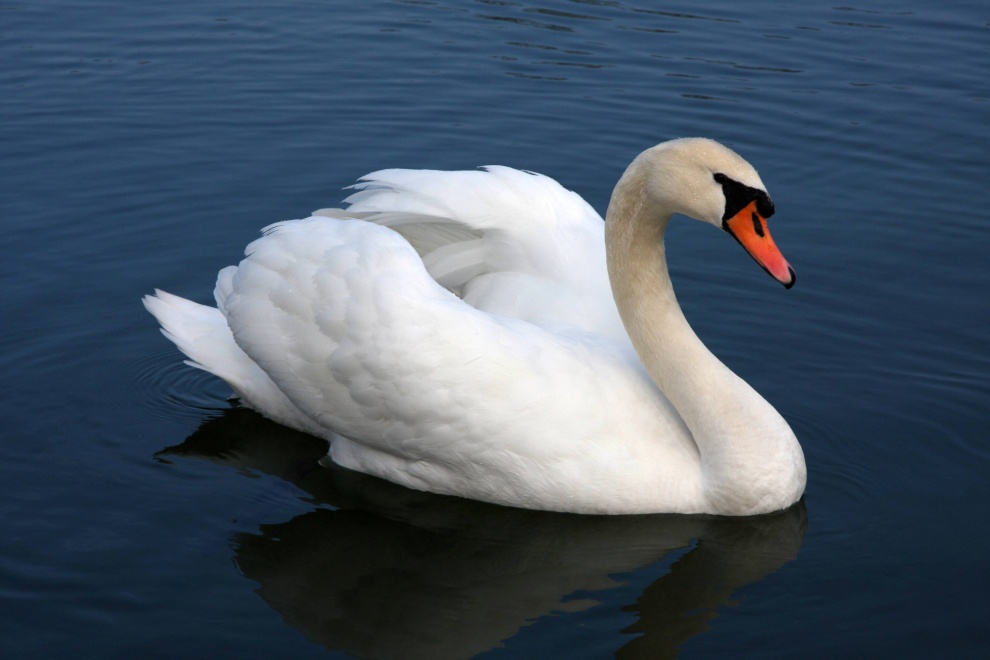 Что лишнее?
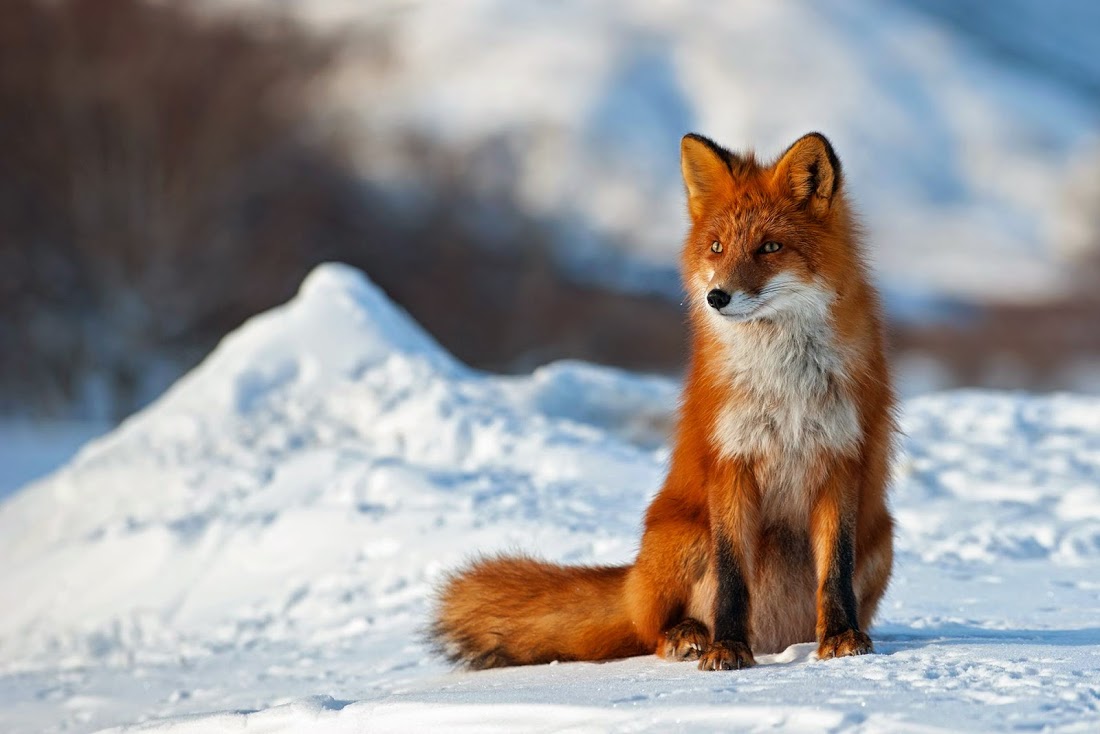 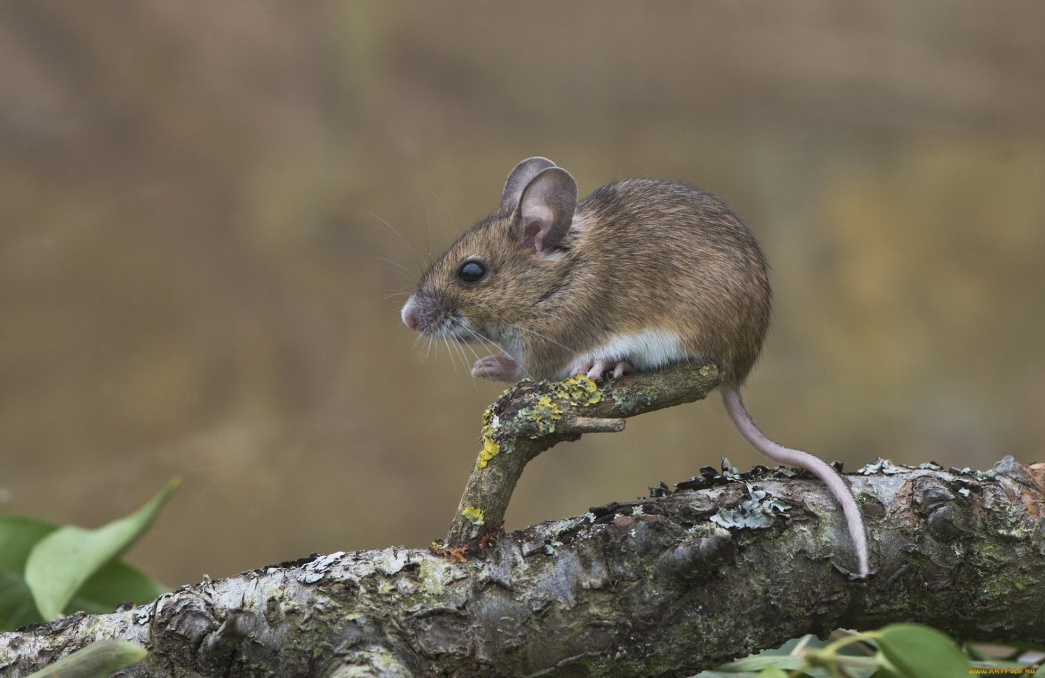 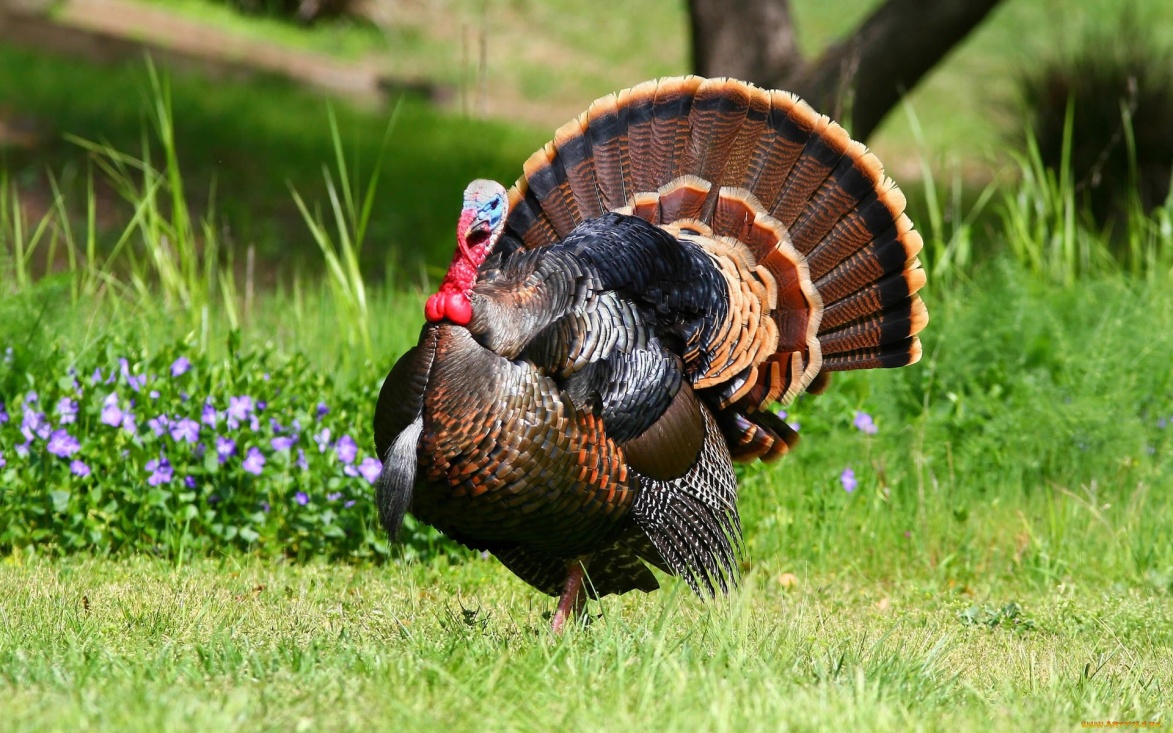 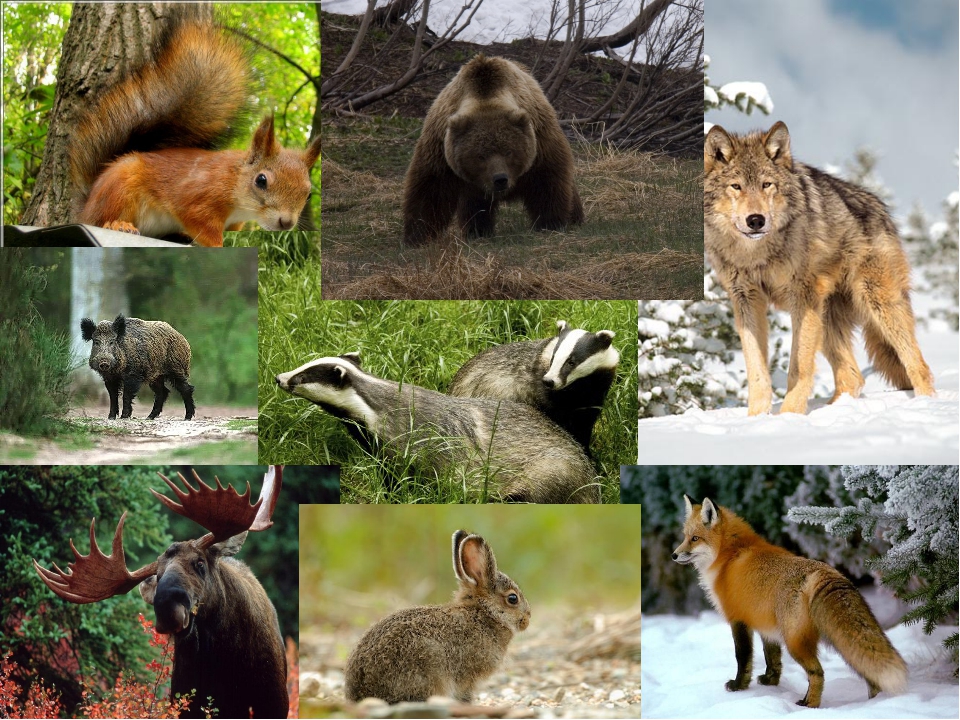 СПАСИБО ЗА ВНИМАНИЕ!